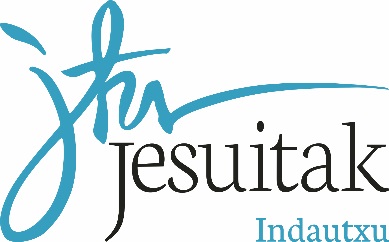 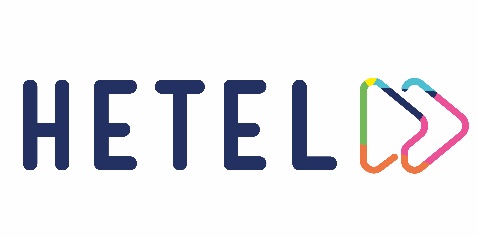 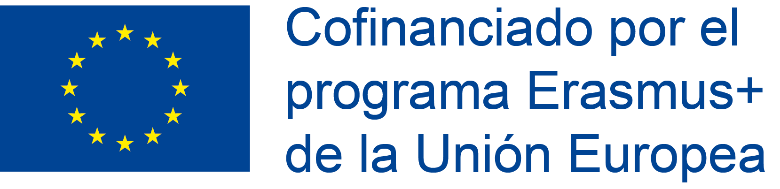 MOVILIDAD PARA PRÁCTICAS (SMT)
ERASMUS+
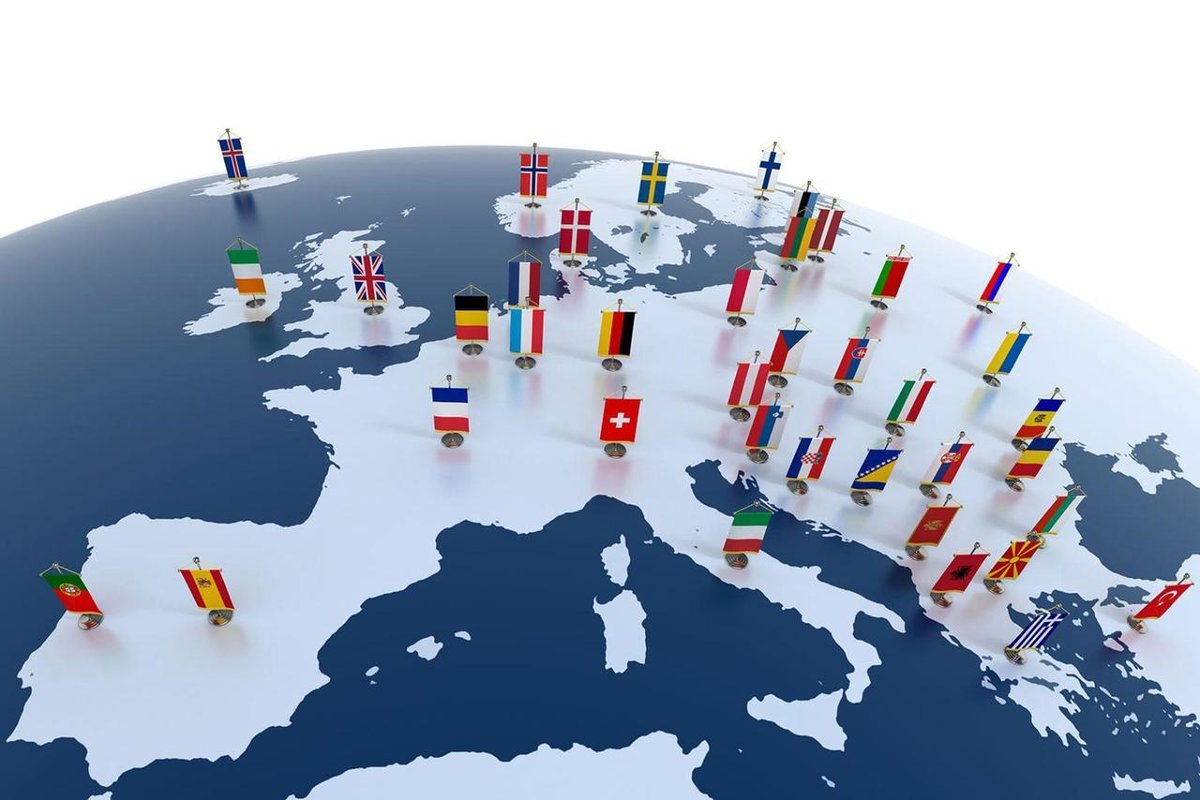 OBJETIVOS
Apoyar la adquisición de competencias y mejorar el desarrollo personal y las oportunidades de empleo. 
Mejorar la competencia en lenguas extranjeras. 
Aumentar la conciencia y comprensión de otras culturas y países. 
Asegurar el reconocimiento de las competencias adquiridas en periodos de aprendizaje en el extranjero.
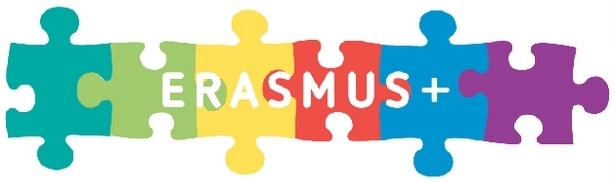 ¿EN QUÉ CONSISTEN?
GM y GS: 90 días-13 semanas de prácticas en empresa
FP básica: 4 semanas prácticas con tutor acompañante
Apoyo lingüístico online (GS y GM) - pruebas nivel inicial y final
Módulo de FCT/Prácticas convalidadas: certificación de la empresa de acogida
Cofinanciadas por:
La Unión Europea a través del Servicio Español para la Internacionalización de la Educación (SEPIE)- agencia nacional
En el caso de CFGS por el Gobierno Vasco
POSIBLES DESTINOS
Holanda (Eindhoven); 
Irlanda (Cork); 
Italia (Milán; Cosenza;Palermo); 
Finlandia (Salpaus);
Polonia (Cracovia y Varsovia); 
República Checa (Praga); 
Malta.
AYUDAS FINANCIERAS CFGS
SEPIE-Según nivel de vida del país de destino
Grupo 1: 1200€: Austria, Dinamarca, Finlandia, Francia, Irlanda, Italia, Liechtenstein, Noruega, Reino Unido, Suecia
Grupo 2: 1050€: Alemania, Bélgica, Chipre, Croacia, Eslovenia, Grecia, Holanda, Islandia, Luxemburgo, Portugal, República Checa, Turquía 
Grupo 3: 900€: Antigua República Yugoslava de Macedonia, Bulgaria, Eslovaquia, Estonia, Hungría, Letonia, Lituania, Malta, Polonia, Rumanía
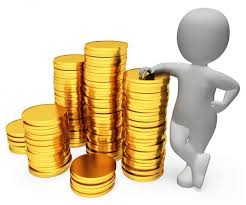 PAGOS CFGS
80% previo a su salida
20% restante a su regreso, a la entrega de la documentación
Becario 0: sin financiación agencia
Becarios Gobierno Vasco: 200€ +/mes 
Gobierno Vasco: 
cantidad aún por determinar
también becario 0
a vuestro regreso: noviembre?
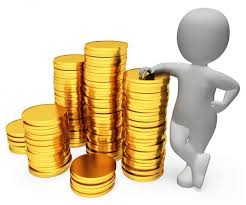 ¿POR QUÉ ERAMUS+?
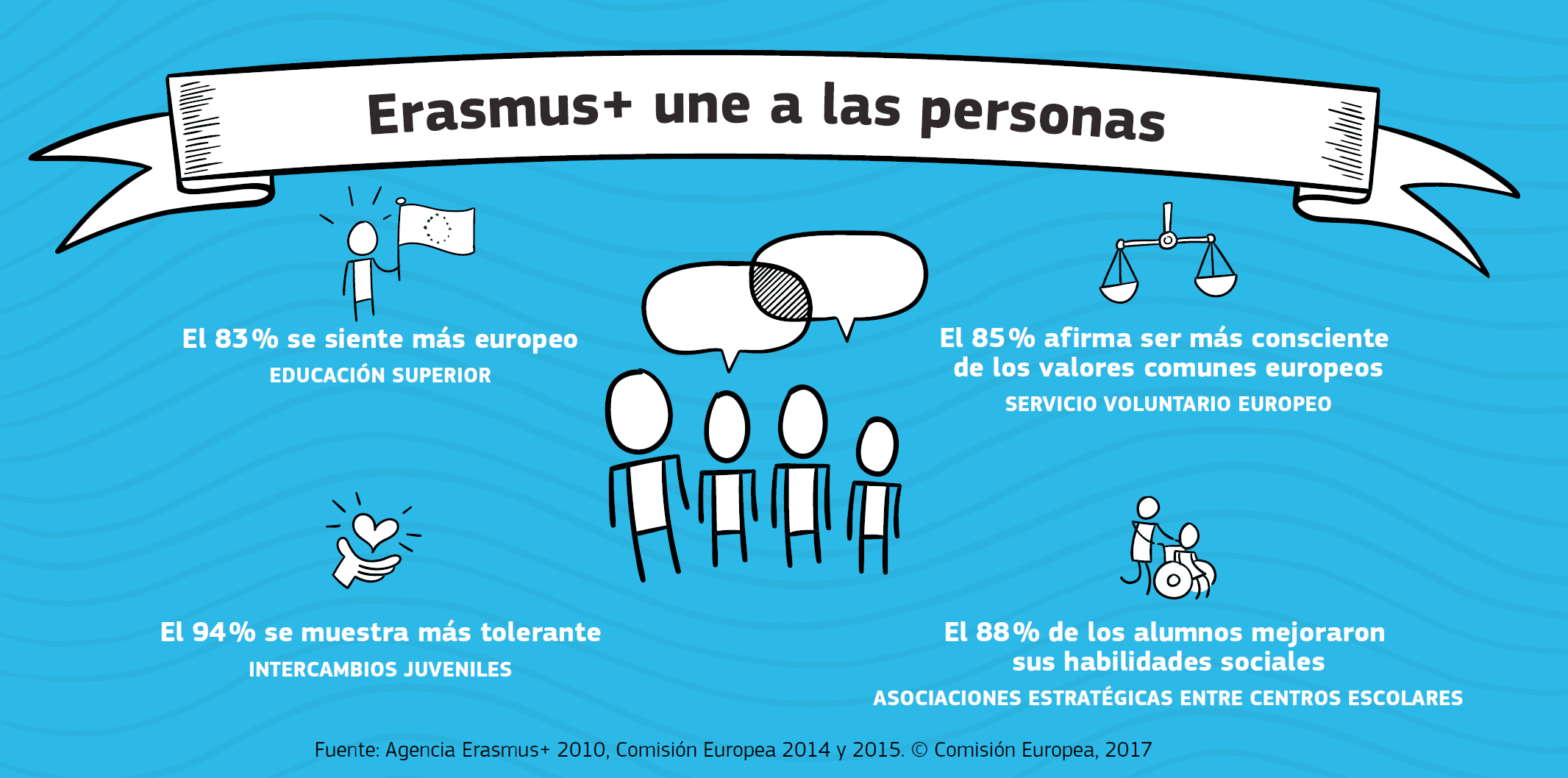 Mejora tu autonomía personal
¿POR QUÉ ERASMUS+?
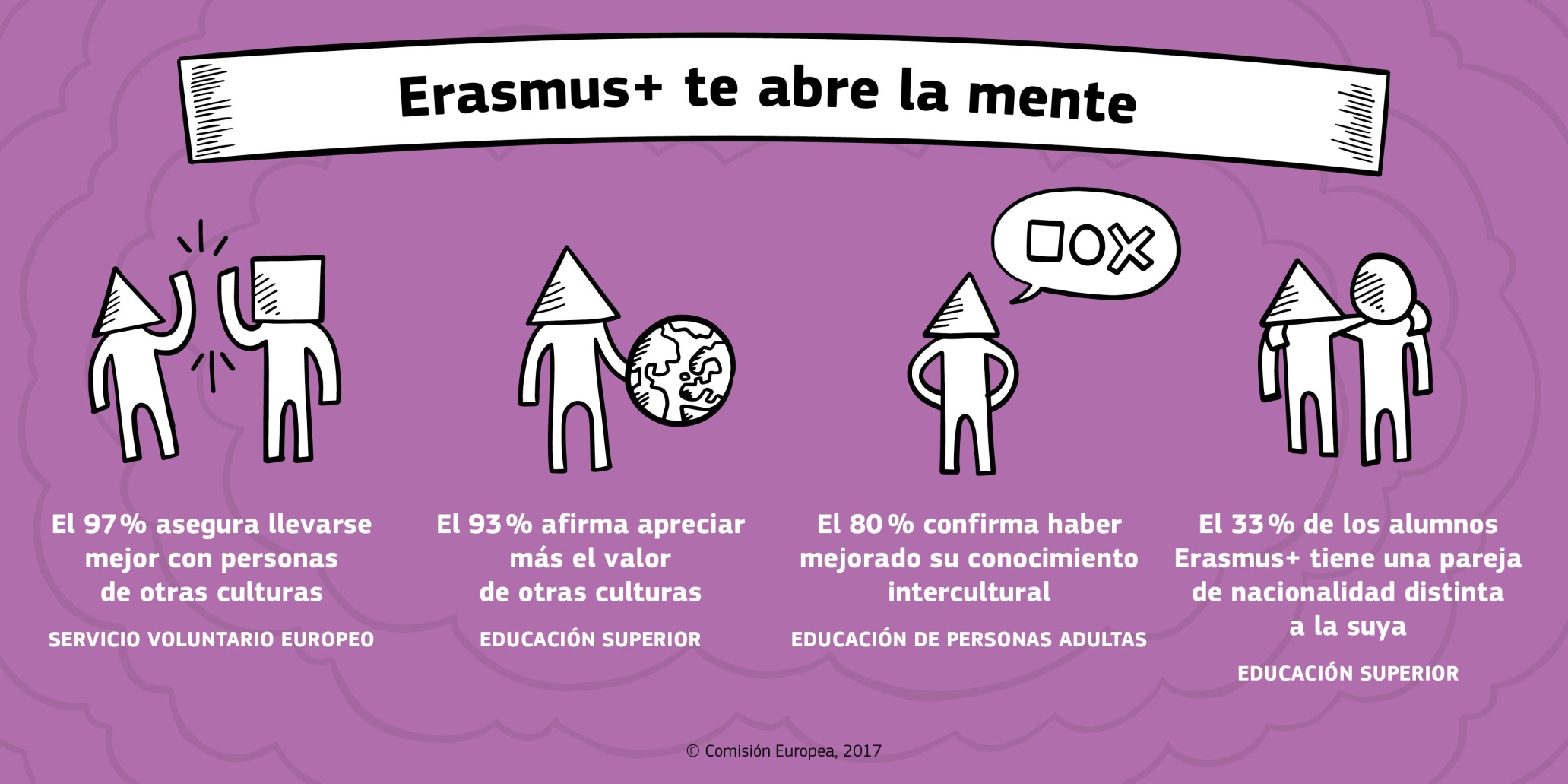 ¿POR QUÉ ERASMUS+?
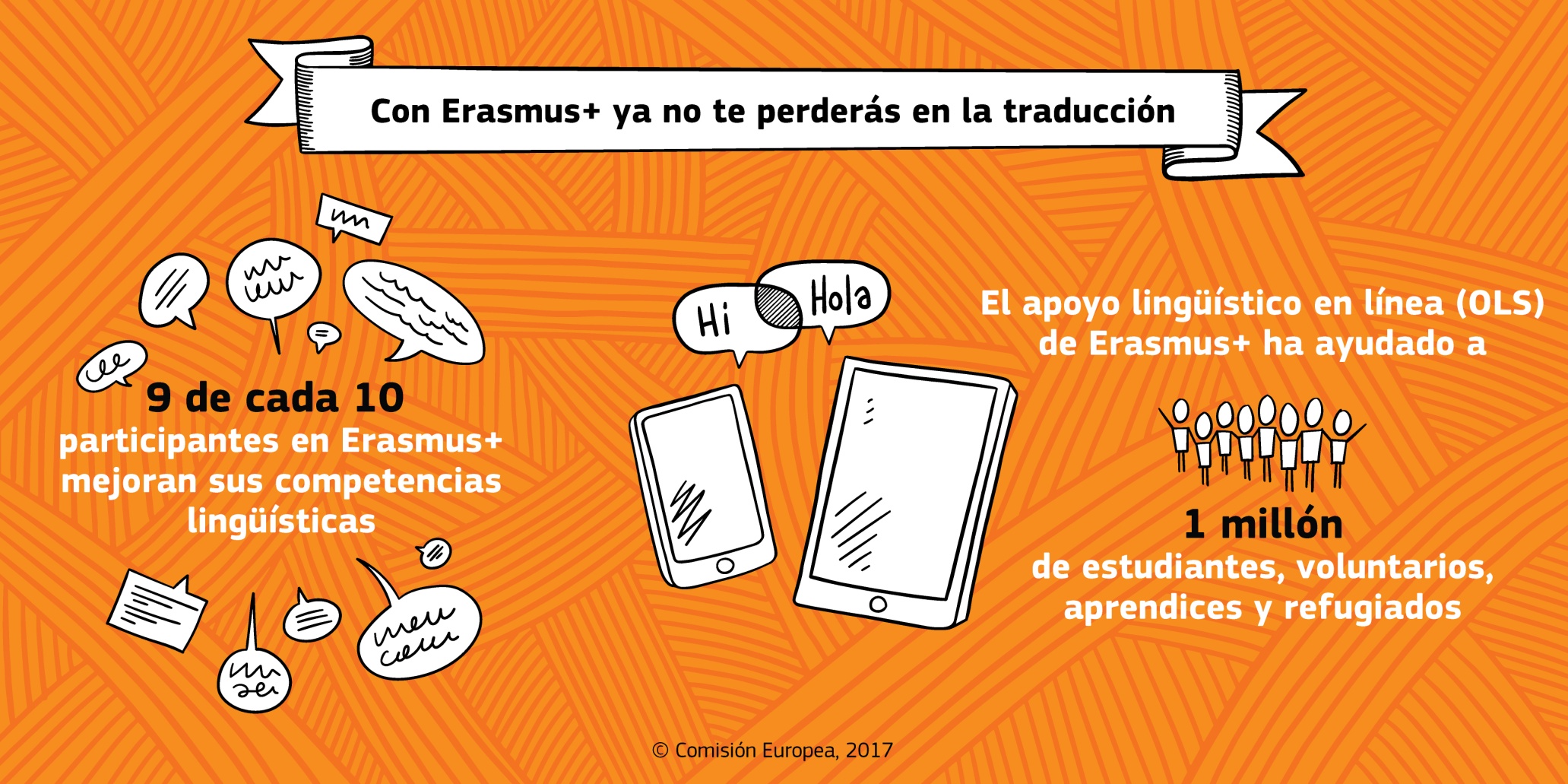 Mejora tu nivel de idioma extranjero: inglés, italiano, alemán...
¿POR QUÉ ERASMUS+?
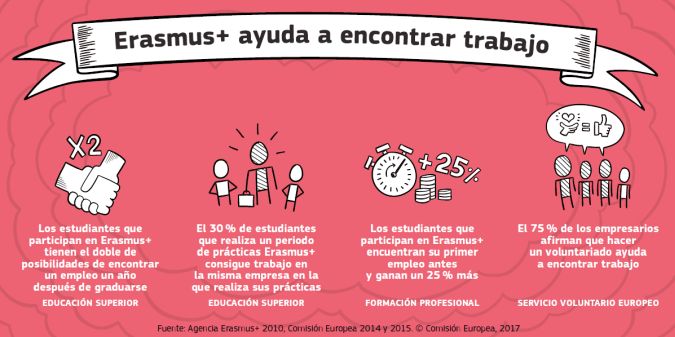 Mejora tus posibilidades de tener empleo al mejorar tu currículum
Conoces directamente otra cultura y otro entorno laboral
INCONVENIENTES
No son para todo el mundo:

Costumbres y entorno laboral diferentes
Los problemas, a veces, no se resuelven de inmediato
Idioma

Criterios de selección-
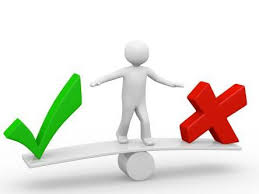 Flexibilidad – empatía – paciencia –  adaptación
COMPROMISOS
Cumplir con el programa
Respetar reglas y acuerdos
Comunicarse períodicamente con los tutores
Cumplimentar documentos necesarios

COMPORTARSE Y CUMPLIR
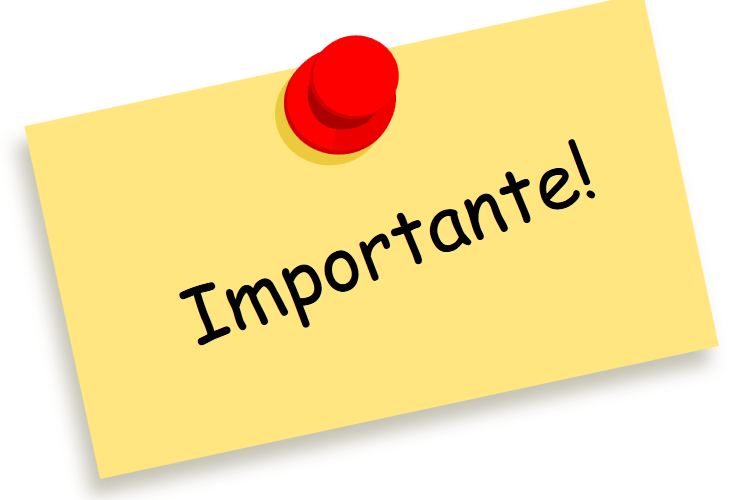 SI ME INTERESA, ¿QUÉ HAGO?
Rellenar la solicitud (que la firmen también vuestros padres)
Entregadla en Secretaría antes del 29 de octubre
Realizar la prueba de idioma el 31 de octubre a las 18:00
Enviar CV por correo electrónico: pando.maria@indautxujesuitak.org antes del  9 de noviembre
Esperar a que se terminen los procesos de selección:  finales de noviembre
Toda la documentación la tenéis disponible en la página web de la Escuela y en moodle
DUDAS?
DON’T BE AFRAID, GO ABROAD AND LEARN!
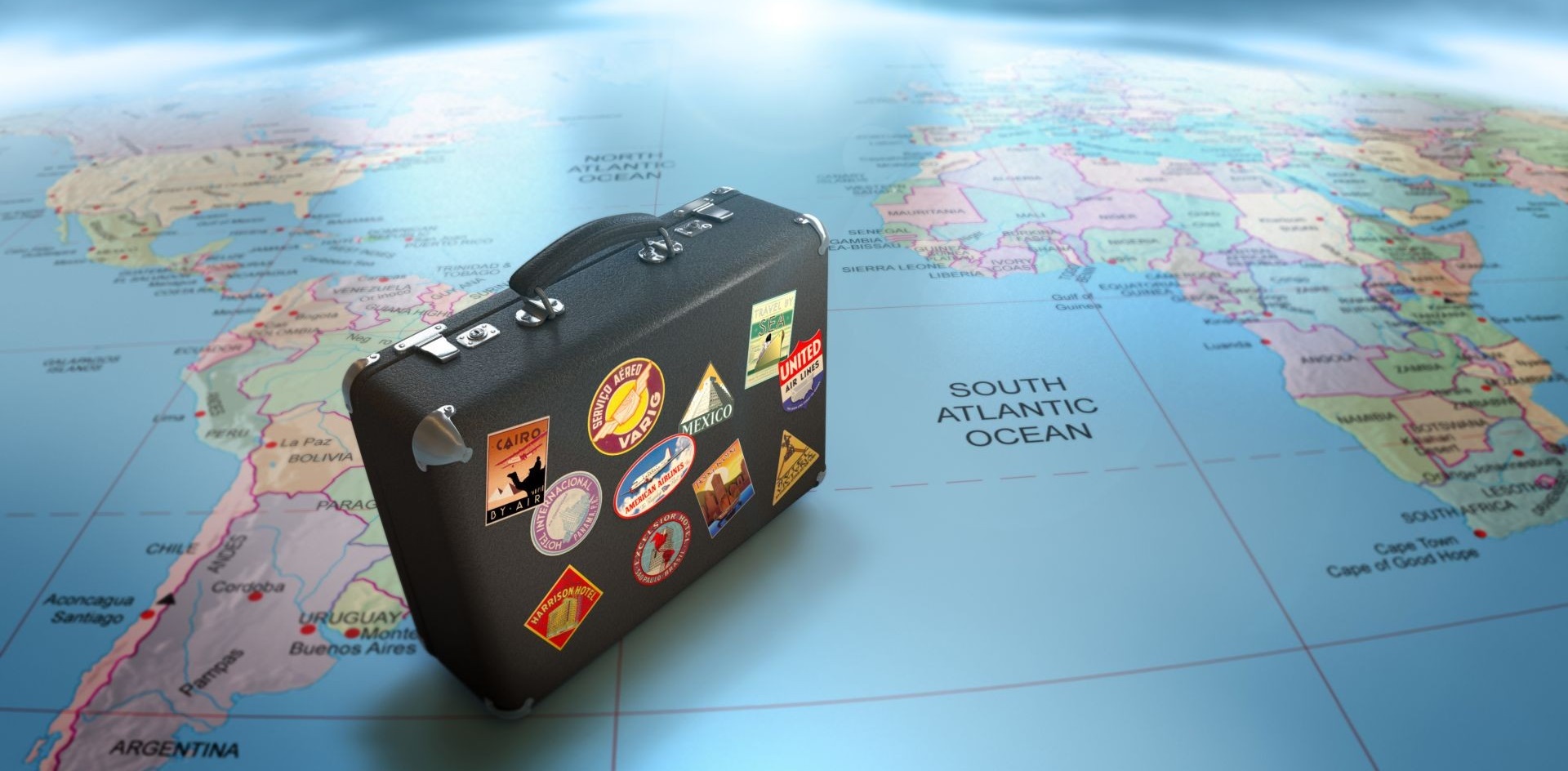 www.hetel.org
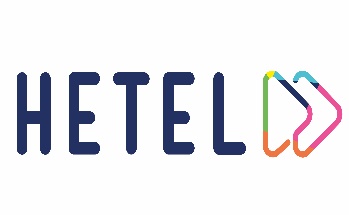 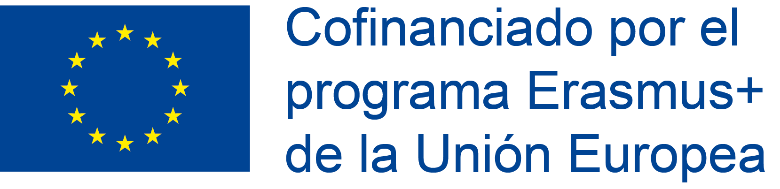 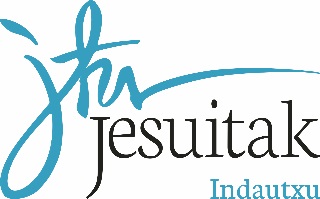